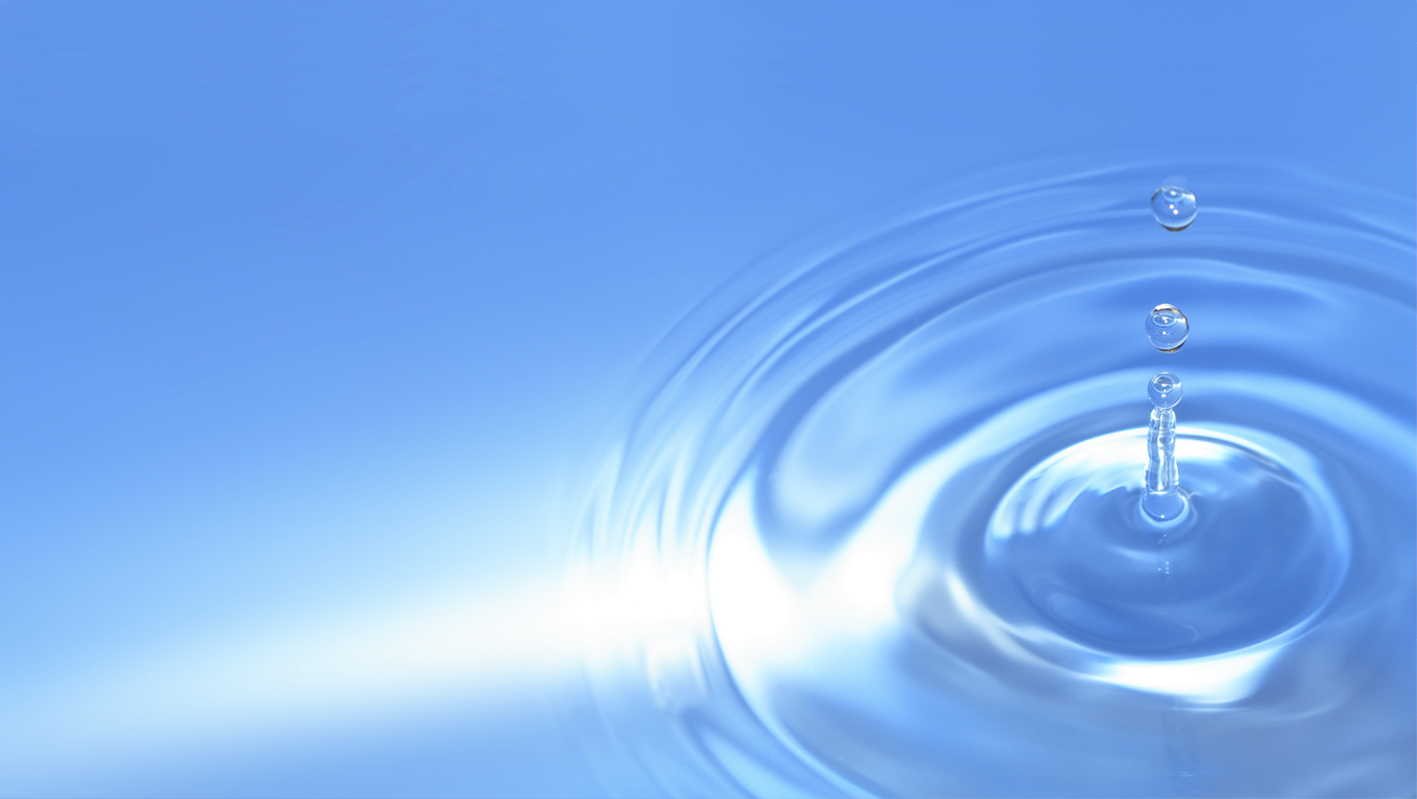 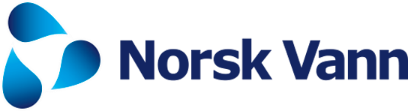 Vann- og avløpsbransjens rolle i det grønne skiftet
Direktør Toril Hofshagen, Norsk Vann
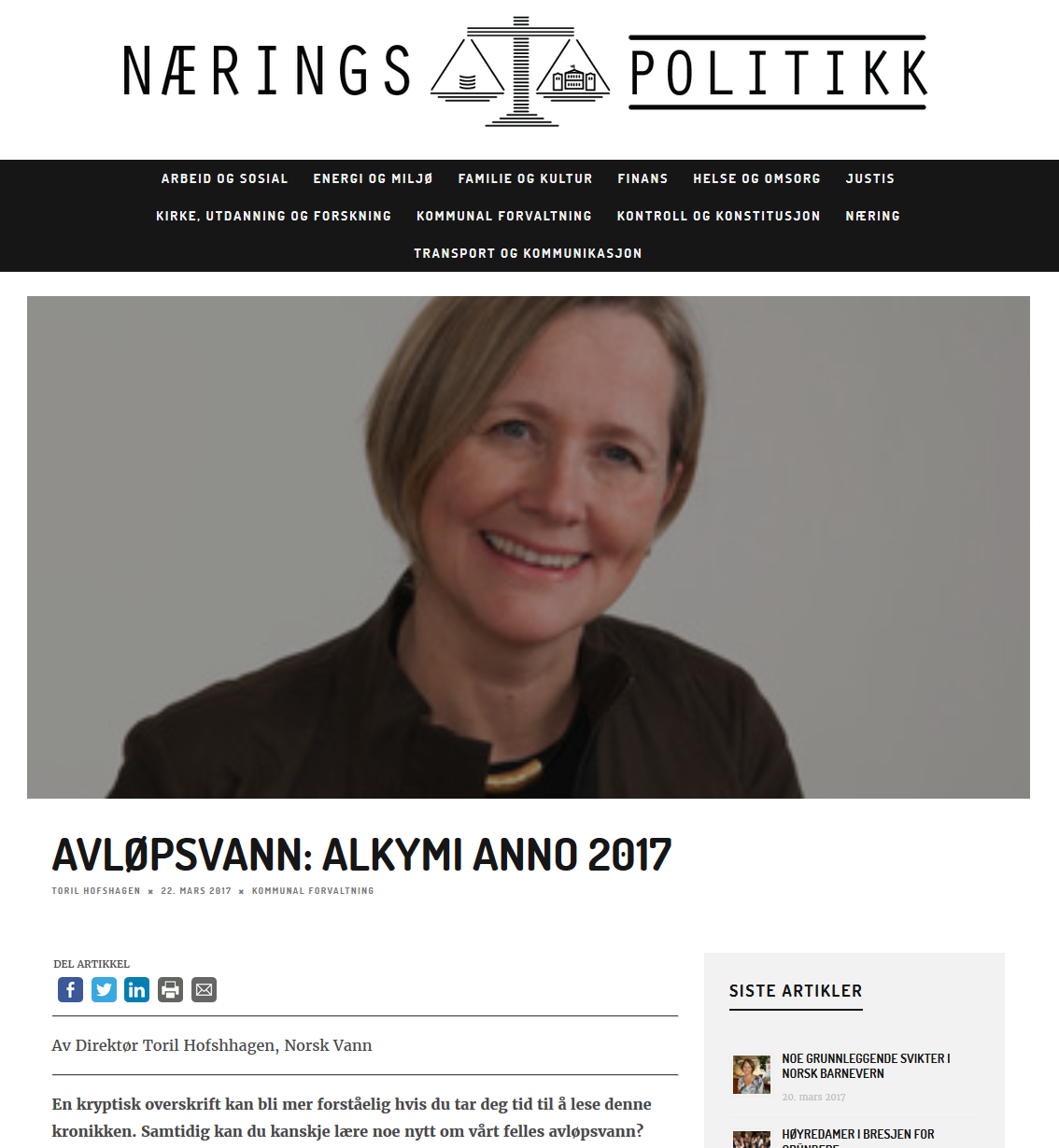 Sentrale utfordringer for norsk vann- og avløpsbransje
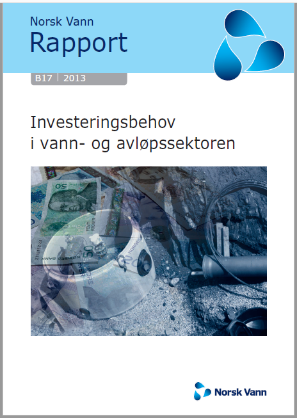 Håndtere befolkningsvekst
Innfri strengere kvalitets-, miljø- og sikkerhetskrav
Tilpasse til et endret klima
Ta igjen et vedlikeholdsetterslep
Store investeringer = stort potensiale hvis vi gjør de rette valgene
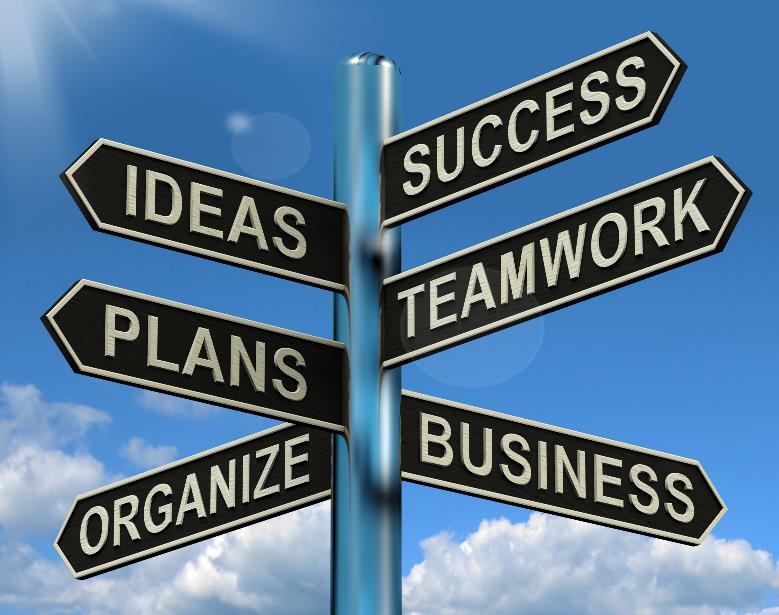 Bærekraftige løsninger
Kostnadseffektive løsninger
Innovasjon og styrket grønn konkurransekraft
Miljøarbeidsplasser
Bærekraftige løsninger
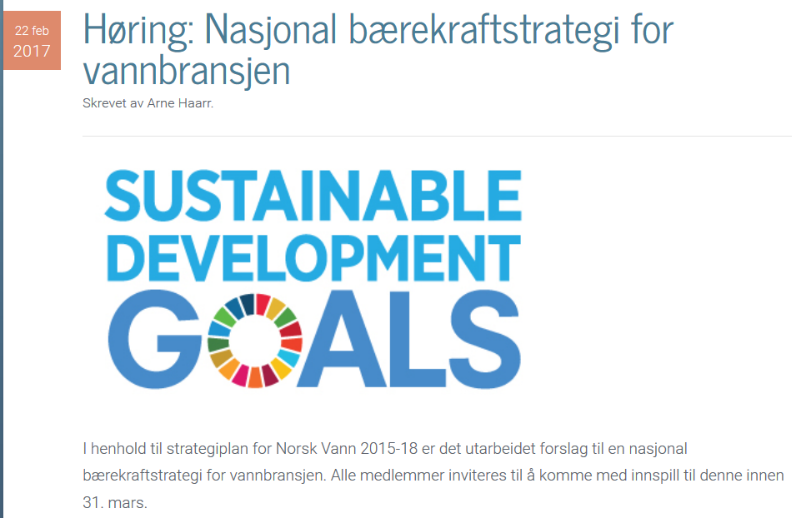 Norsk vannbransje skal forvalte og utvikle vann- og avløpsinfrastrukturen på en måte som sikrer rent vann i springen og i naturen, og som bidrar til at Norge når sine bærekraftmål

Delmål
Indikatorer
Verktøykasse
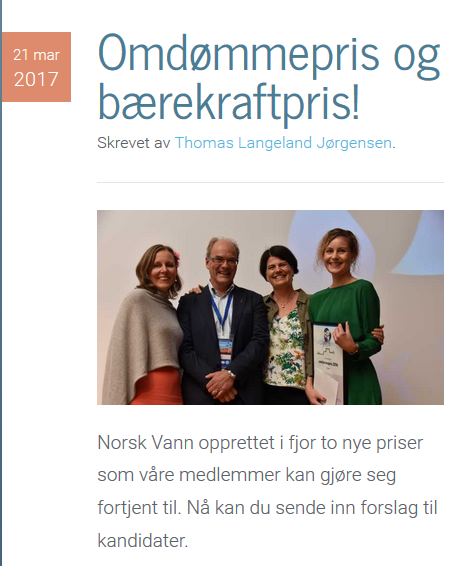 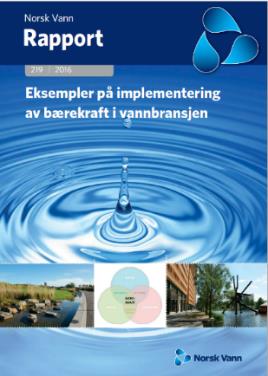 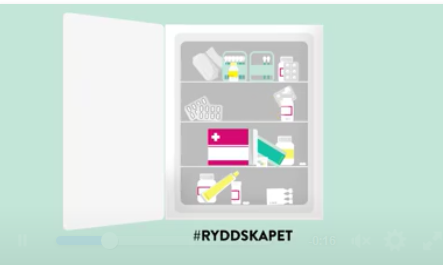 Slam og fosfor som ressurs
Utnyttelse av ressursene i avløpsslam
85-90 % i kretsløp
Kildekontroll fungerer
Behov
Håndtering av «nye» problemstoffer
En fremtidsrettet fosfor-strategi
Revidert forskrift
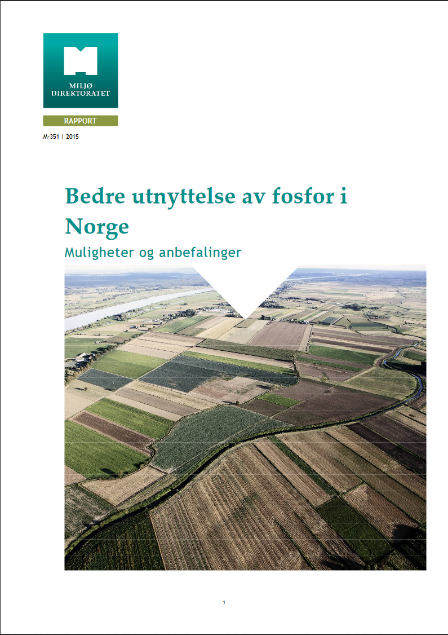 Energi som ressurs
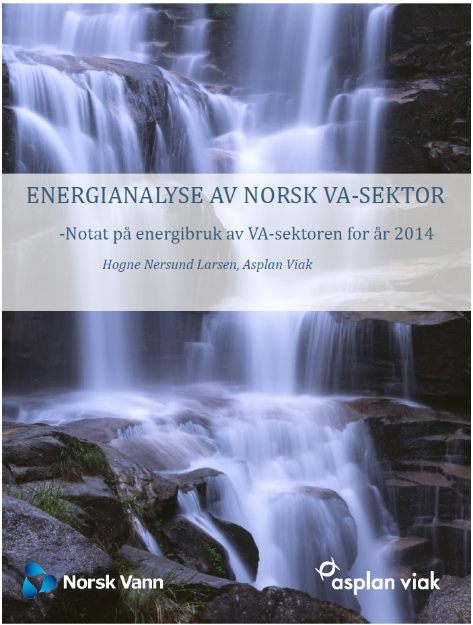 Vann- og avløp repr. 11% av kommunalt energiforbruk (830 GWh)
Potensiale for å bli energinøytral og «kommunenes grønne energifabrikk»
Energieffektivisering
Varmepumper
Biogass
Mikrokraft
M.v.
Bærekraftig ledningsfornyelse
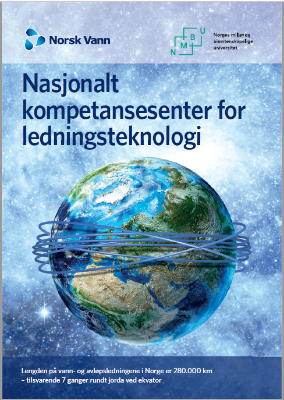 Fornyelsestakt sakte på veg opp (KOSTRA 2013-15)
V: 0,69%    A: 0,57%
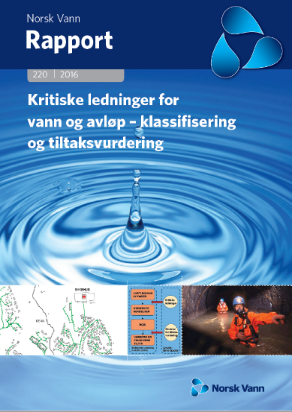 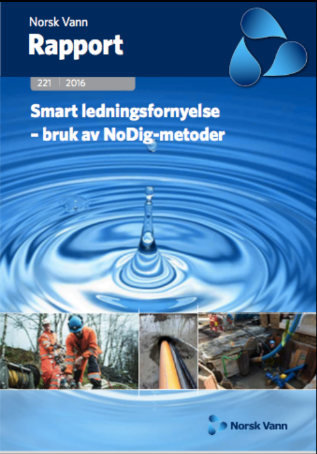 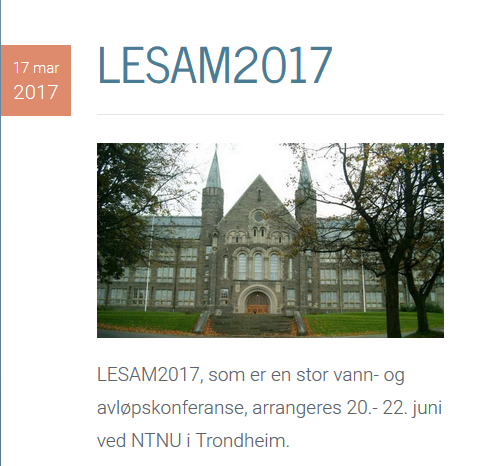 Kostnadseffektive løsninger
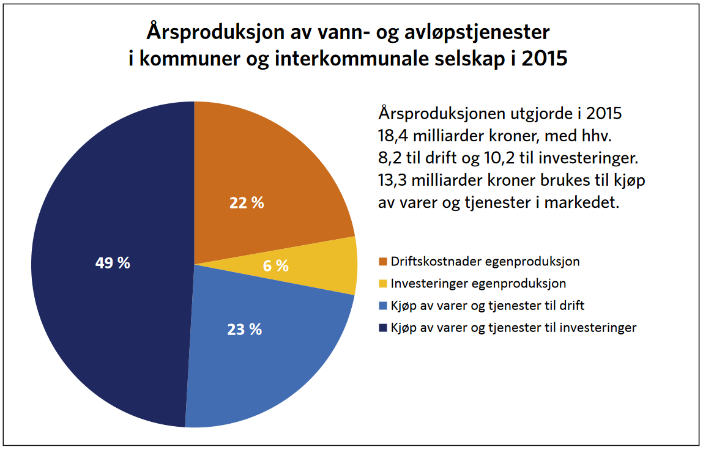 Innovasjon og styrket grønn konkurransekraft
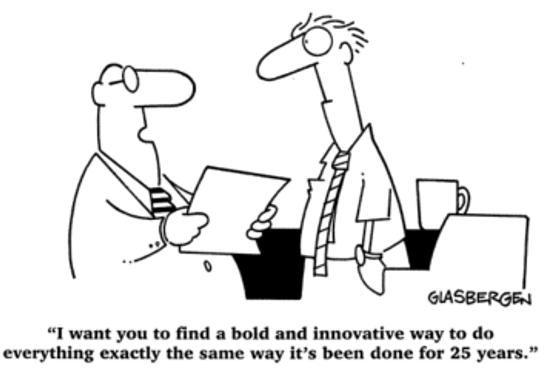 We need new ways of thinking to solve problems caused by the old ways of thinking Albert Einstein
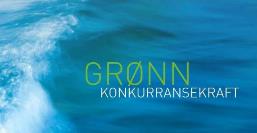 Ønsket drahjelp fra staten
Et «klimatilpasset» regelverk
Nasjonale mål og incentiver for bedre utnyttelse av ressursene i vann og avløp
Etablering av et forsknings- og teknologiutviklingsfond
Støtte til Nasjonalt kompetansesenter for ledningsteknologi
Styrking av ingeniørutdanningen
Samordnet statlig forvaltning
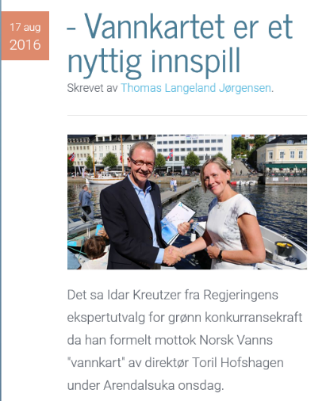 Lykkes vi hjemme, er behovene for norsk miljøteknologi og -kompetanse stort
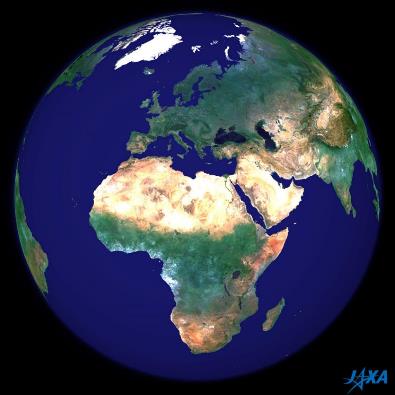 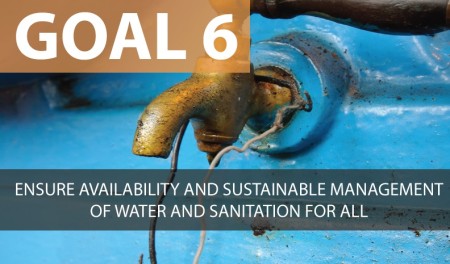 Danmark: Vand – det nye vind
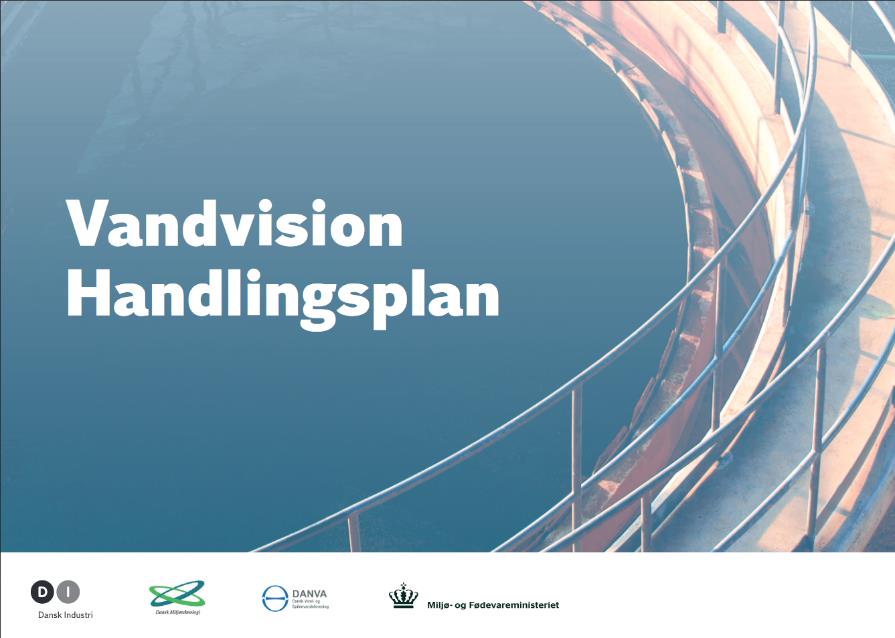 Fordobling af eksporten af vandteknolog fra 15 til 30 mia. kr. inden 2025 – og derved skabe 4.000 nye arbejdspladser.
Norske synergier med bl.a. olje og oppdrett
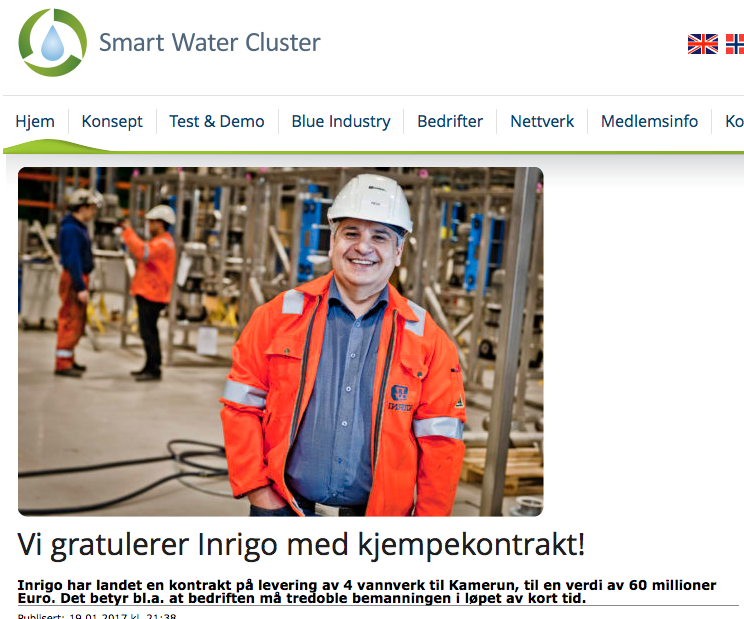 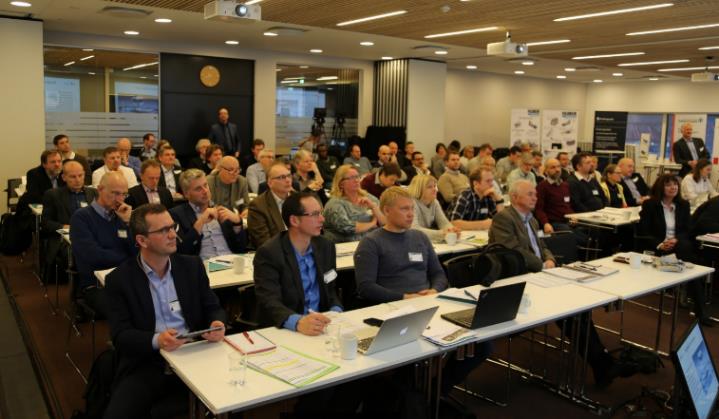 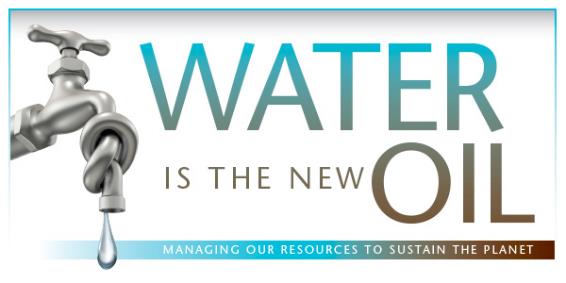 Hele verdikjeden må med
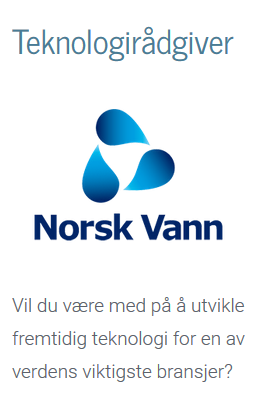 Politikere, myndigheter, virkemiddelapparatet
Forsknings- og utdanningsinstitusjoner, rådgivere
Industri, teknologileverandører
Sluttbrukere (bestillere)

Spørsmål om kultur og ledelsesforankring
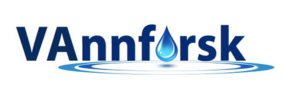 Fortsatt riktig god Vanndag!
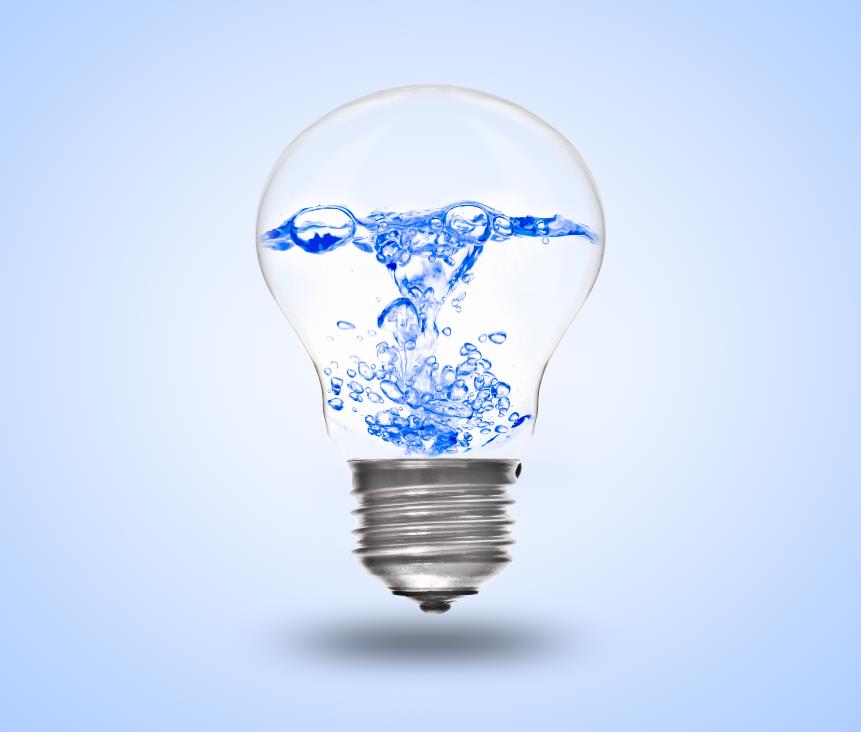